Направление «Бизнес-информатика»
Состав.  Структура.  Профиль.
Высшая школа экономики, Пермь, 2015
www.hse.ru
Что такое направление «Бизнес-информатика»?
Бакалавр бизнес-информатики имеет ясное видение ИТ-инфраструктуры компании, проводит анализ и оценку применения информационных систем и информационно-коммуникационных технологий для управления бизнесом, занимается аудитом бизнес-процессов и ИТ-инфраструктуры предприятий.
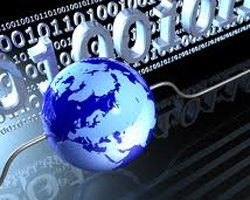 Выпускник образовательной программы «Бизнес-информатика» разбирается в бизнесе на уровне высшего руководства так же хорошо, как во всем богатстве технологий и решений информационного рынка.
Дорожная карта вашего обучения
ПРОФИЛЬ «Информационные системы в бизнесе»
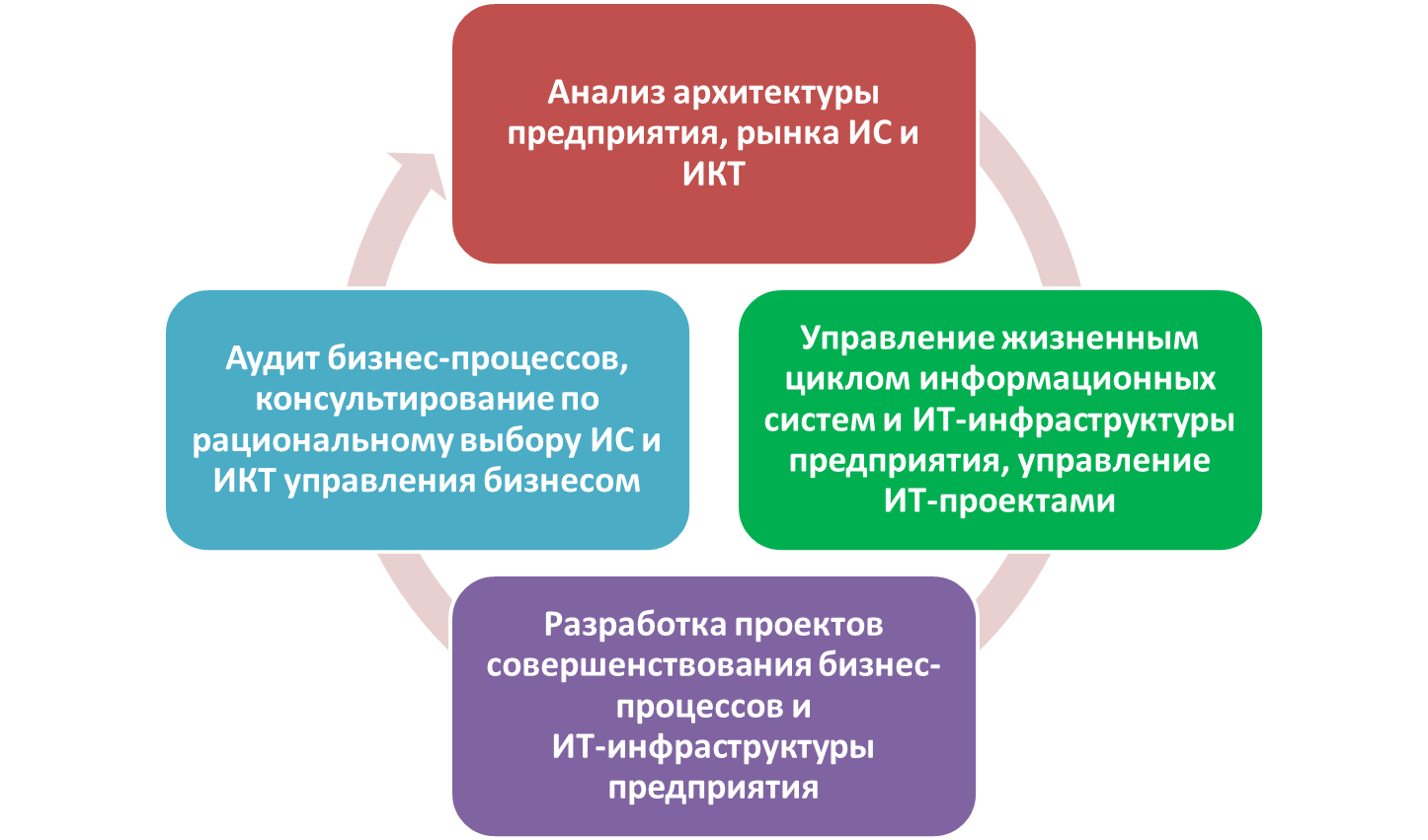 Высшая школа экономики, Пермь, 2014
Кем могут работать выпускники «Бизнес-информатики»
Бизнес-аналитик 
IT-менеджер в консалтинговой, проектной, внедренческой, сервисной компании или госструктуре 
Организатор и руководитель электронного предприятия, менеджер IT-проекта 
Программист в ИТ-компаниях или  ИТ-отделах крупных компаний
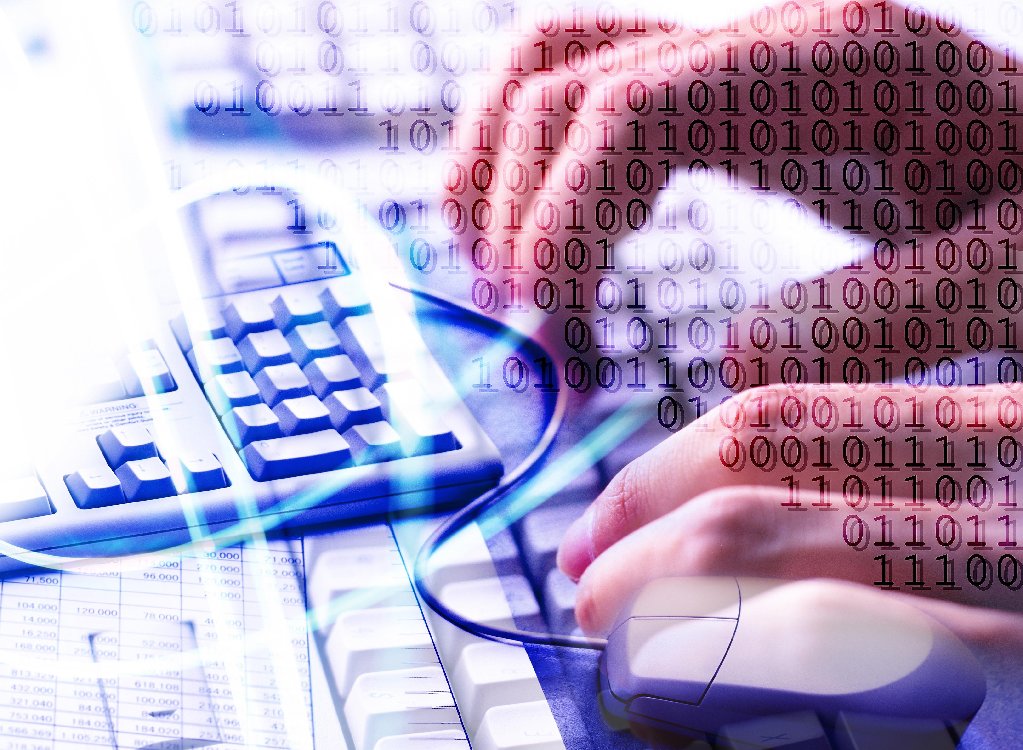 Высшая школа экономики, Пермь, 2014
614070, Россия, Пермь, Студенческая ул., д. 38
www.perm.hse.ru